Как правильно хвалить и ругать ребенка: советы родителям
Похвала играет значительную роль в развитии личности!!!                                                                 
                                                                   Похвала  - это не просто доброе слово, 
                                                              это инструмент воспитания, владея 
                                                которым, можно вырастить 
                                                       гармонично развитую личность
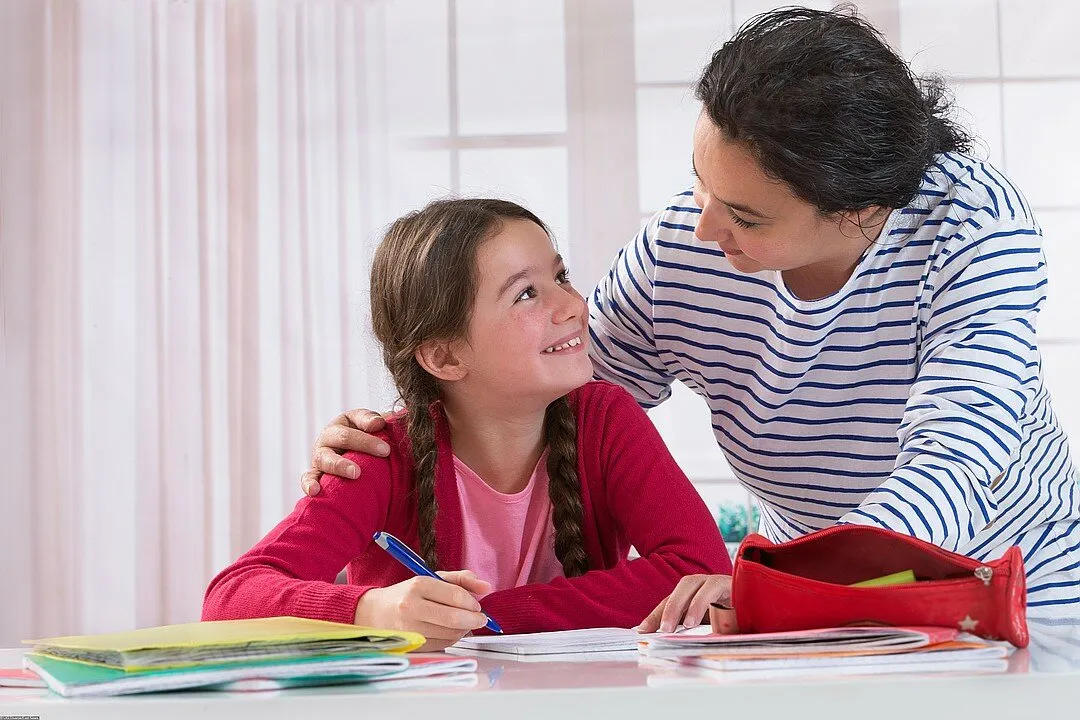 Как правильно хвалить ребенка?
Хвалим дела, поступки, достижения,  а не личность (чтобы не вырастить нарциссов)
«Умница», «Красавица» - только для малышей
ПРАВИЛЬНЫЕ СЛОВА
«Мне очень приятно от того, что ты первый здороваешься со знакомыми, говоришь «спасибо» и «пожалуйста»
«Знаешь чему я так рада? Тому, что ты сама застелила постель, без моих напоминаний!!! »
«Как приятно мне было слышать от твоего классного руководителя о твоих успехах в учении»
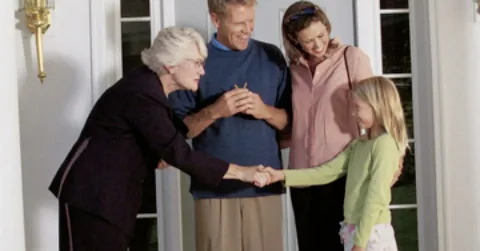 Хваля ребенка никогда не сравнивать его с кем-то другим. Он хорош сам по себе, безусловно, а не потому, что лучше кого-то другого. Не сейте зерно исключительности в своем ребенке, принижая достоинства других.
Особенно акцентированно хвалить ребенка стоит за то, что у него получается с большим трудом, когда для выполнения результата он прилагает массу усилий
(«Ты сумел построить корабль, хоть это было очень трудно», «Ты прорешал весь задачник с примерами по математике – я горжусь тобой»)
Напротив, если у ребенка что-то хорошо получается (легко дается) не обязательно его захваливать (иначе теряется мотивация к возможности получить похвалу, старательность ребенка).
Не подменять похвалу ребенка на угощенье или деньги. Лакомство закончится, деньги будут потрачены, а осознание родительской любви и собственной значимости так и не придет
Хвалить ребенка нужно искренне и с эмоциями. Если ребенка хвалить  с иронической интонацией, он поймет, что над ним, скорее всего смеются. А если употреблять слова «на автомате» без эмоций – ребенок не получить эмоционального удовлетворения.
Похвалили
Полдня рисовал я красавца-коня,И все за рисунок хвалили меня.
Сначала мне мамаСказала словечко:— Чудесная, Мишенька,Вышла овечка! 
Но с тем же рисункомЯ к папе пошел,И папа сказал мне:— Отличный козел! 
Потом похвалилаМалышка-сестричка:— Мне очень понравиласьТвоя мышка! 
И братец мой старшийМеня похвалил,Зевнул и сказал:— Неплохой крокодил! 
                   Екатерина Серова
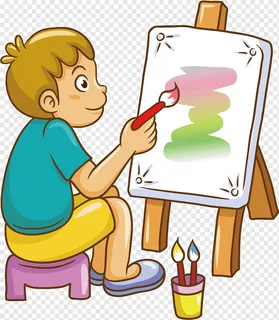 Хвалить ребенка можно и нужно. Это вселяет уверенность в ребенка, заставляет его идти к новым целям, не бояться браться за  новые дела. Кроме того в голове у ребенка формируется мысль, что если его хвалят, то значит он  поступает хорошо, его любят, в  него верят и уважают!!!!
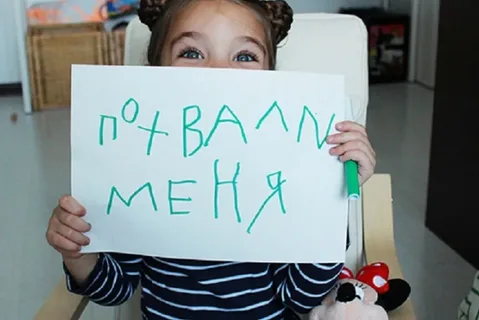 Можно ли ругать ребенка?
К видам наказания относят:
Моральное порицание
Общественное порицание
Осуждение
Возмущение
Упрек 

Ну что же такое порицание?
Порицать и ругать – слова синонимы
Две стратегии поведения родителей
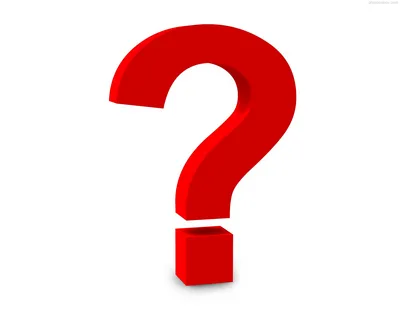 Наказывать детей
Не наказывать детей
Правило 180 градусов
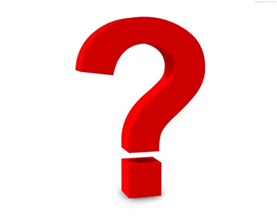 1) Что чувствуете ВЫ, когда совершили определенное действие, повлекшее за собой неприятные последствия?
2) Как бы Вы хотели, чтобы в этот момент отнеслись к Вам?
Что чувствует ребенок когда его ругают?
Страх (убежать, замереть, напасть)
Незащищенность;
Ненужность
Одиночество 
Обиду
Злость
 
Меня не любят
Меня не понимают
Я плохой (ая)
Мысли ребенка
Все эти эмоции и мысли ребенка приводят к одной единственной реакции 
РЕАКЦИИ – ИЗБЕГАНИЯ
Но изменит ли он свое поведение, если мы не объясним ему как нужно было поступить?
Когда мы ругаем ребёнка просто чтобы поругать:
             1. Мы преследуем цель выразить собственные негативные эмоции;
             2. Хотим вызвать негативную эмоцию у того, кто провинился.








                            Человек, на которого воздействуют таким образом 
НИКОГДА НЕ ИЗМЕНИТ ЖЕЛАНИЯ ДЕЙСТВОВАТЬ ОПРЕДЕЛЕННЫМ ОБРАЗОМ. 
Ребёнок лишь научится тщательнее скрывать свое нежелательное поведение или будет изменять его в присутствии конкретного человека.
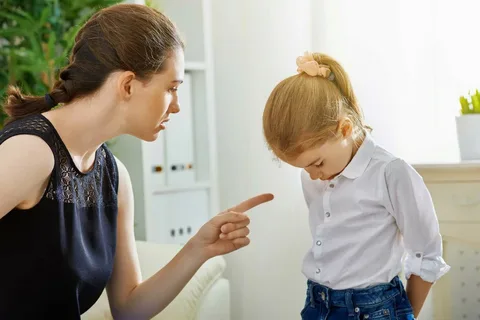 ВОЗМОЖНОСТЬ ОТРУГАТЬ РЕБЕНКА (НАКРИЧАТЬ) НУЖНО ЗАМЕНИТЬ НА ДРУЖЕЛЮБНЫЙ РАЗГОВОР И ДЕТАЛЬНОЕ РАЗЪЯСНЕНИЕ
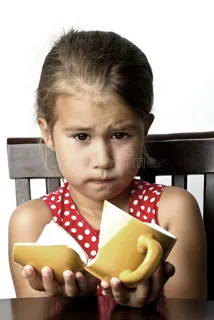 А склеится ли кружка (ваза) сама, если мы отругаем ребенка???
Вместо этого:
Сесть рядом (один уровень)
Спросить как он себя чувствует (Испугался? Порезался?)
Отразить свои чувства
Спросить о вариантах действий, в случае которых подобное не повториться или предложить свои варианты
Приободрить ребенка (заверить в своей любви)
ВОЗМОЖНОСТЬ ОТРУГАТЬ РЕБЕНКА (НАКРИЧАТЬ) НУЖНО ЗАМЕНИТЬ НА ДРУЖЕЛЮБНЫЙ РАЗГОВОР И ДЕТАЛЬНОЕ РАЗЪЯСНЕНИЕ
Если «кружку не склеить», то стоит ли ругать?
Суть наказания – помочь осознать, сделать выводы и исправить ситуацию





ФИЗИЧЕСКИЕ НАКАЗАНИЯ ПРИМЕНЯТЬ КАТЕГОРИЧЕСКИ НЕЛЬЗЯ!!!!

Страх не приводит к уважению родителей!!!

Применение силы в отношении ребенка - это отсутствие аргументации у родителя и потеря контроля над своим эмоциональным состоянием
Никогда не используйте наказания причиняющие физическую боль  и моральные унижения
Физические наказания не действуют, они унижают и оскорбляют ребенка, вселяют в него сомнение в родительской любви, лишают базового чувства безопасности!!!
Малыши при физическом наказании
 (или ругани с громким криком) 
испытывают страх к родителю, 
начинают его сторониться и 
бояться


                                                                          
                                  У старших детей физическое наказание                                                вызывает обиду, унижение, агрессию, 
                                                       сопротивление
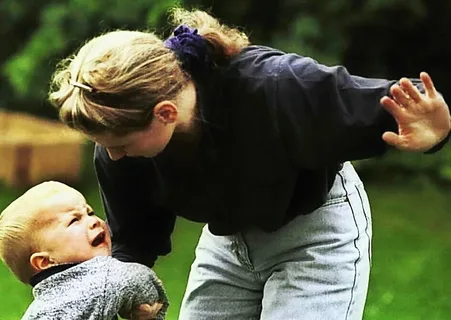 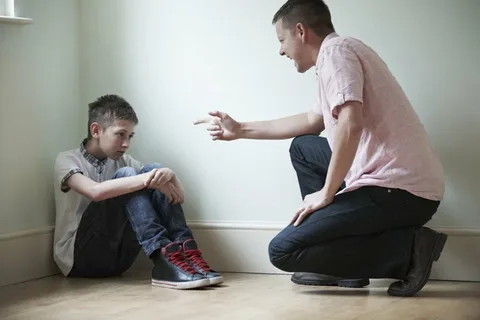 Виды наказаний (по результатам анкетного опроса):
Поставить в угол
Отшлепать
Побить ремнем (рукой)                                  НЕ РАБОТАЮТ!!!
Накричать
Лишить чего-либо 
Запереть в комнате
Психологические «таймауты» 

                              МЫ ТРАНСЛИРУЕМ: «ТЫ МЕНЯ НЕ УСТРАИВАЕШЬ»
                                                             «Я ТЕБЯ БОЛЬШЕ НЕ ЛЮБЛЮ»
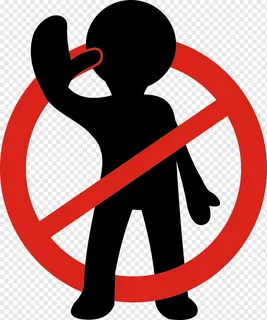 Если мы ругаем ребенка, то …
Оценивайте (ругайте) на самого ребенка, а его поступок
(Не «У тебя что руки-крюки!!!», а «Если бы ты не торопился, у тебя получилось бы лучше»)
Ругая ребенка не сравнивайте его с другими детьми
(«Ты  такой неудачник, вот Петя бы так точно не сделал…»»)
Не отвергайте ребенка совершившего проступок
(«Уходи, мне такой сын не нужен!!!», «Иди отсюда, мне с тобой разговаривать не о чем»)
Исключите слова унижающие личность ребенка
(«Дурак какой-то, ничего умнее придумать не мог?»)
Старайтесь ругать как можно меньше
(«Не лезь – упадешь с горки. Я кому сказала? Свалишься. Все папе расскажу, быстро слезай!!!»)
Нельзя ругать за нарушение правил, которые вы и сами не соблюдаете
Если сорвались и накричали на ребенка, не бойтесь извиниться и признаться, что перегнули палку
(«Прости, я накричала на тебя: очень испугалась, когда увидела, что ты залез так высоко! Это слишком опасно, прошу тебя, будь осторожнее!!!»)
Не ругайте ребенка в присутствии посторонних
(«Разбор полетов» должен происходить в дали от посторонних глаз)
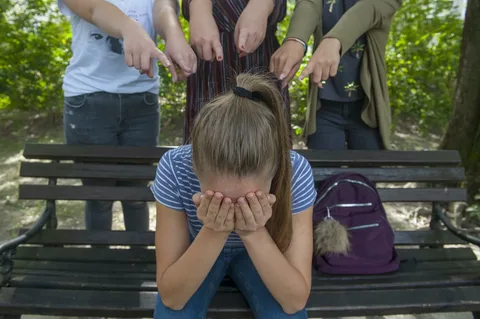 Вторая стратегия – не наказывать детейКак?
1. СИСТЕМА ЕСТЕСТВЕННЫХ ЛОГИЧЕСКИХ ПОСЛЕДСТВИЙ
 ИЛИ ФЕНОМЕН «ПОСЛЕДСТВИЯ»
Мы ребенка готовим к жизни. И эта жизнь строится не на наказаниях, а на последствиях (примеры)
Не почистил зубы – не успеем почитать сказку
Не будешь стирать носки, они закончатся, и ты будешь ходить грязный
Учим выстраивать границы, умению брать ответственность на себя
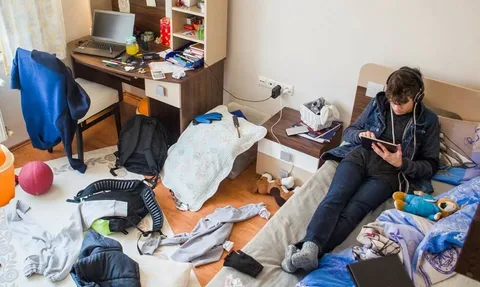 2. Беседа и разговор  - самый действенный способ
Задача родителей, в диалоге вывести ребенка к пониманию в чем он был не прав и вариантам исправления
Вместо «Ах так, вместо того, чтобы сделать это - ты еще и на меня кричишь???»
В диалоговом формате пообщаться: 
почему ты так сказал?
ты считаешь, что ты сейчас прав?
а мог бы ты поступить по другому?
а что могло бы быть, если бы ты  повел себя по-другому? 
И через такие вопросы мы подводим его к выводу, что так себя
 вести нельзя и как можно будет в другой раз предприняв 
такие действия…
И далее это нужно закрепить при помощи бесед и других действий, ведь каждый родитель хочет вырастить самодостаточную, активную личность, а это отнюдь не послушный ребенок. Это ребенок с характером
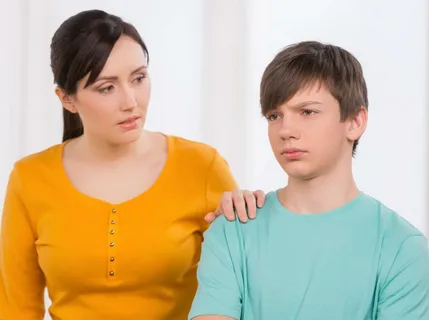 Главная причина срывов родителя кроется в их эмоциональном состоянии
РОДИТЕЛЬ  ДОЛЖЕН БЫТЬ В РЕСУРСЕ(иметь силы, чтобы поддерживать себя в активном, здоровом состоянии)
 Закон сохранения энергии Ломоносова В.М.








Необходимо контролировать свои эмоции!!!
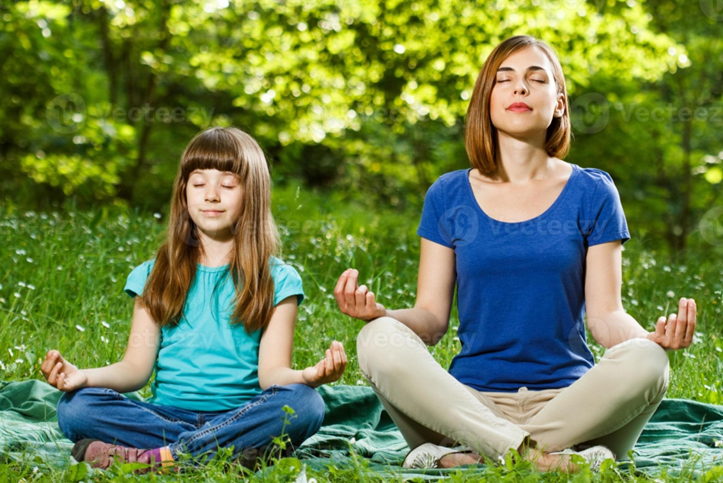